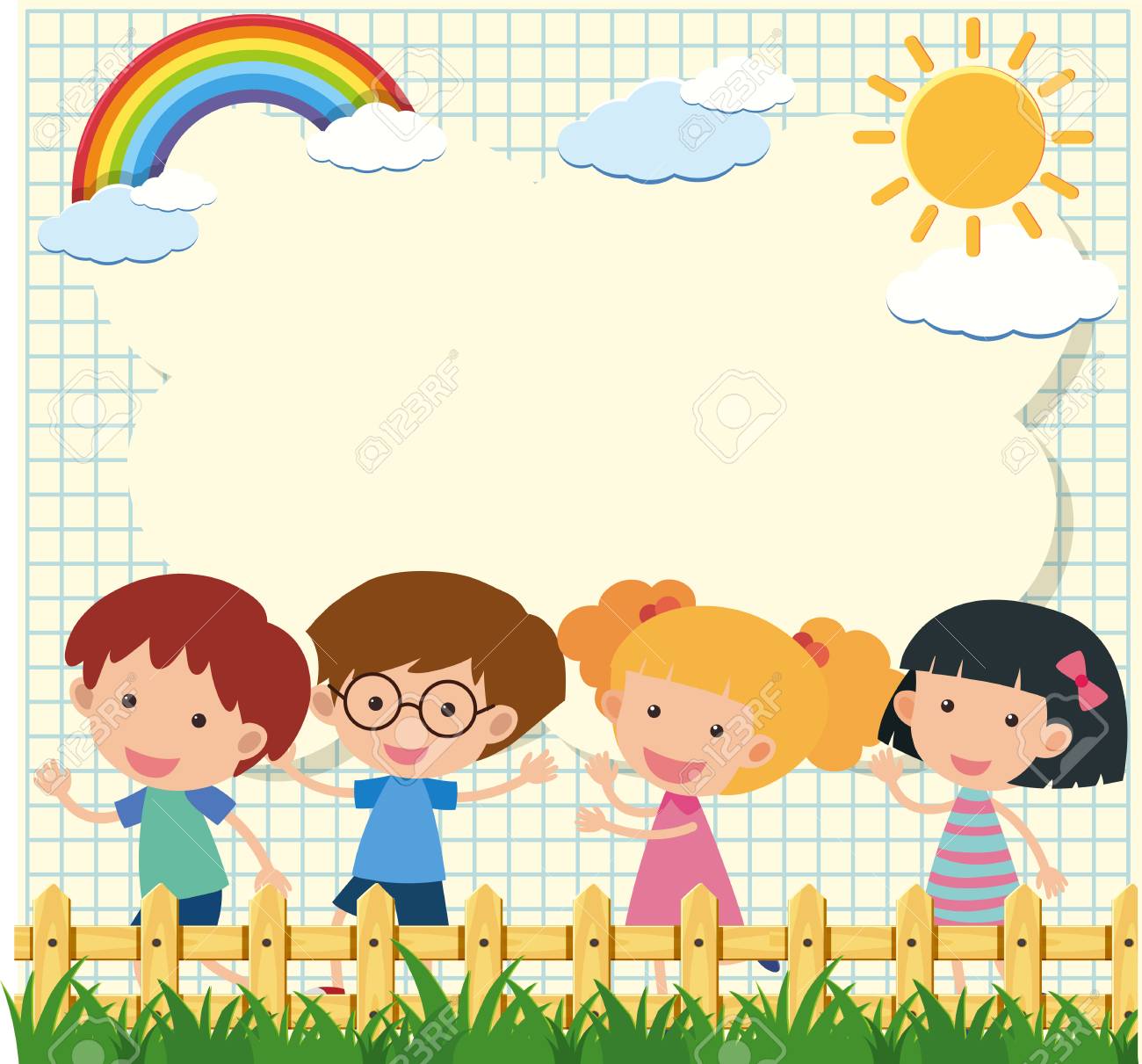 Trường Tiểu học Lê Quý Đôn
Chào mừng các em học sinh lớp 3
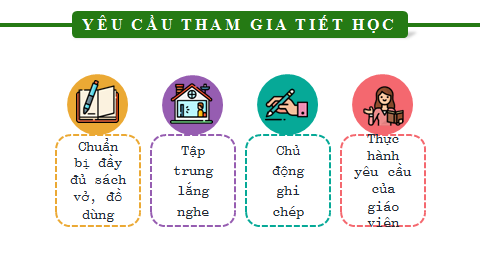 Thứ năm ngày 9 tháng 9 năm 2021
Toán
Cộng các số có ba chữ số ( có nhớ một lần ) (trang 5)
a) 435 + 127 = ?
* 5 coäng 7 baèng 12, vieát 2 nhôù 1.
435
+
.
127
* 3 coäng 2 baèng 5, theâm 1 baèng 6, vieát 6.
2
5
6
* 4 coäng 1 baèng 5, vieát 5.
435 + 127 = 562
b) 256 + 162 = ?
* 6 coäng 2 baèng 8, vieát 8.
256
+
162
* 5 coäng 6 baèng 11, viết 1 nhớ 1.
.
1
8
4
* 2 cộng 1 bằng 3, thêm 1 bằng 4, viết 4.
256 + 162 = 418
Baøi 1: Tính
555
209
417
168
256
125
+
+
+
.
.
.
7
6
4
3
8
1
5
8
5
Baøi 2: Tính
166
283
452
361
256
182
+
+
+
.
.
.
4
4
9
4
3
8
8
1
3
Bài 3: Đặt tính rồi tính
235
256
333
60
+
+
+
+
.
47
70
360
417
.
.
.
2
5
6
0
2
6
3
3
8
2
4
0
Baøi 4 :
Tính ñoä daøi ñöôøng gaáp khuùc ABC
B
.
126cm
137cm
.
.
A
C
Baøi 4 :
Giaûi
Độ dài đường gấp khúc ABC là:
126 + 137 = 263 (cm)
Đáp số : 263 cm
VẬN DỤNG, TRẢI NGHIỆM:
1)  333 + 47 = ?
a) 370        b) 380         c) 390
2) 60 + 368 = ?
a) 428        b) 328         c) 320